عرض بوربوينت اليوم الوطني 91
من موقع محتويات
بسم الله الرحمن الرحيم 

تحتفل المملكة العربية السعودية بيومها الوطني في الذّكرى الحادية والتسعين لهذا العام 1443هـ يوم الخميس الموافق الثالث والعشرين من شهر سبتمبر لعام 2021، والذي يوافق بالهجري السادس عشر من صفر لعام 1443هـ.
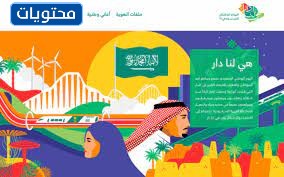 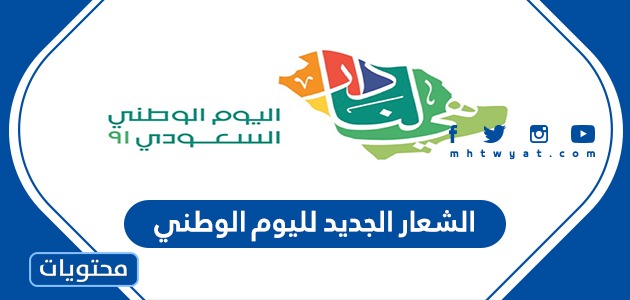 23 سبتمبـر
اليوم الوطني
للمملكة العربية السعودية
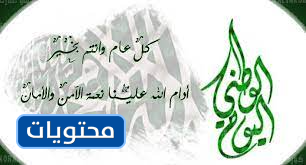 أخيرًا نُهديكم نحن طاقم وفريق موقع محتويات أجمل العبارات والتبريكات بمناسبة العيد الوطني 91

كل عام والمملكة  العربية السعودية بألف خير